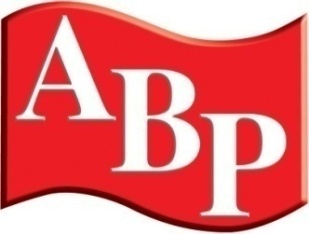 WELCOME
Rob Hine - BSi
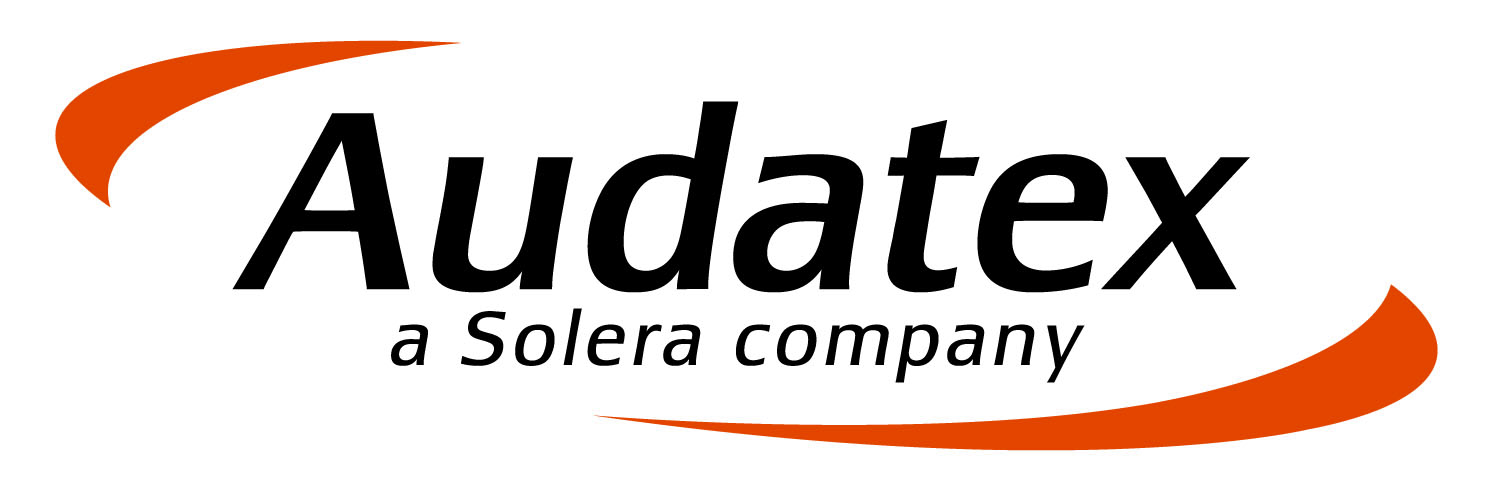 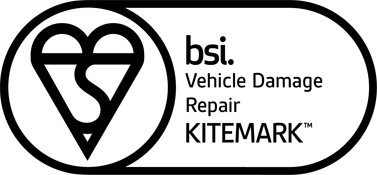 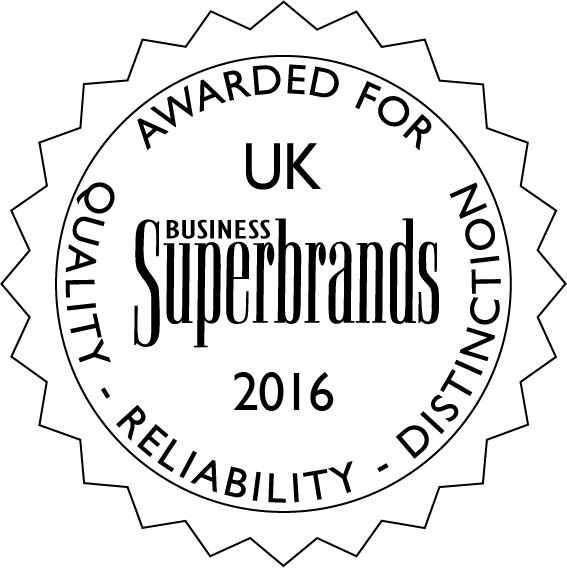 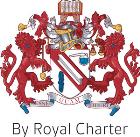 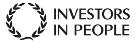 Copyright © 2016 BSI. All rights reserved.
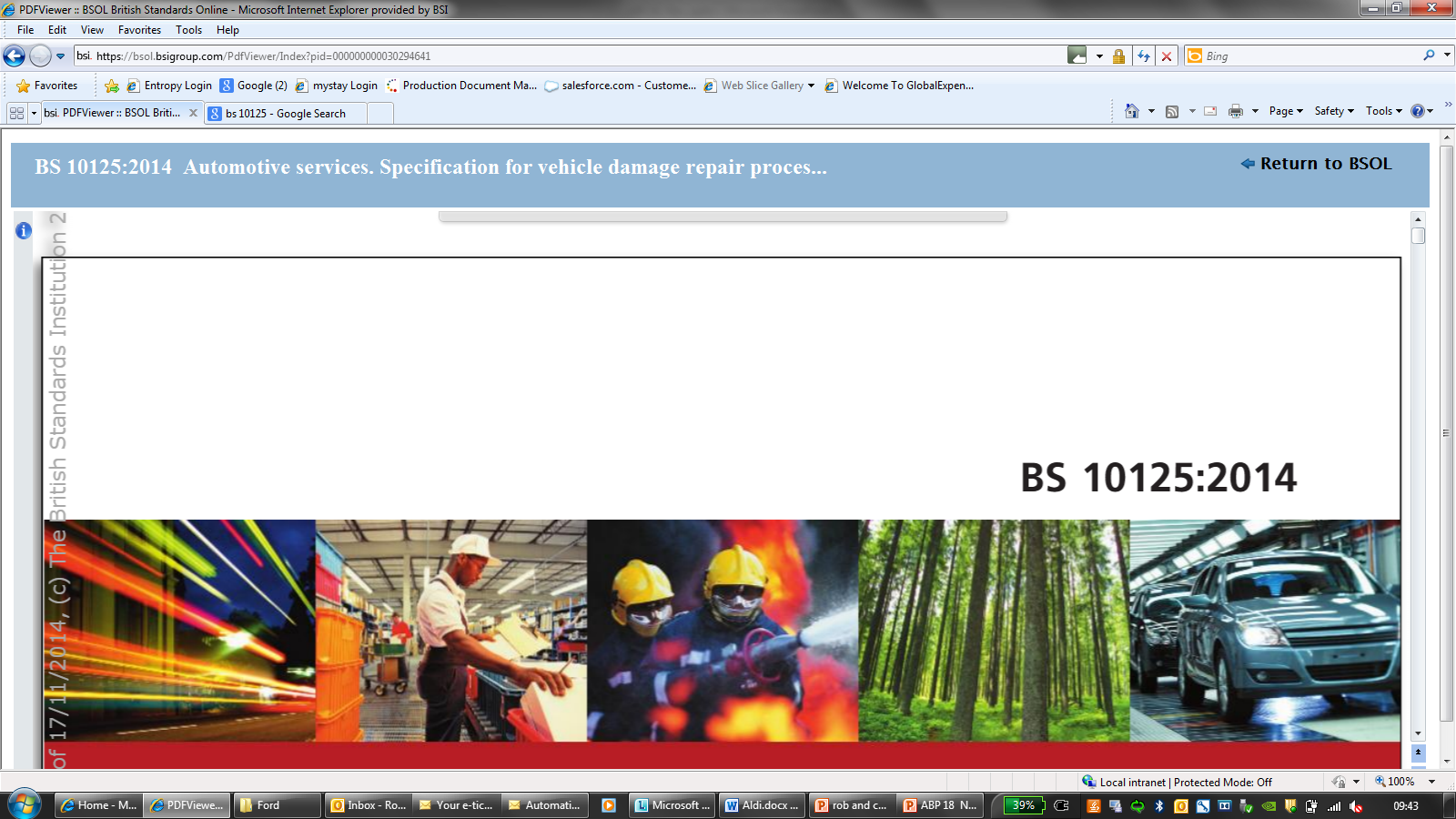 BS 10125: 2014  + A1: 2016
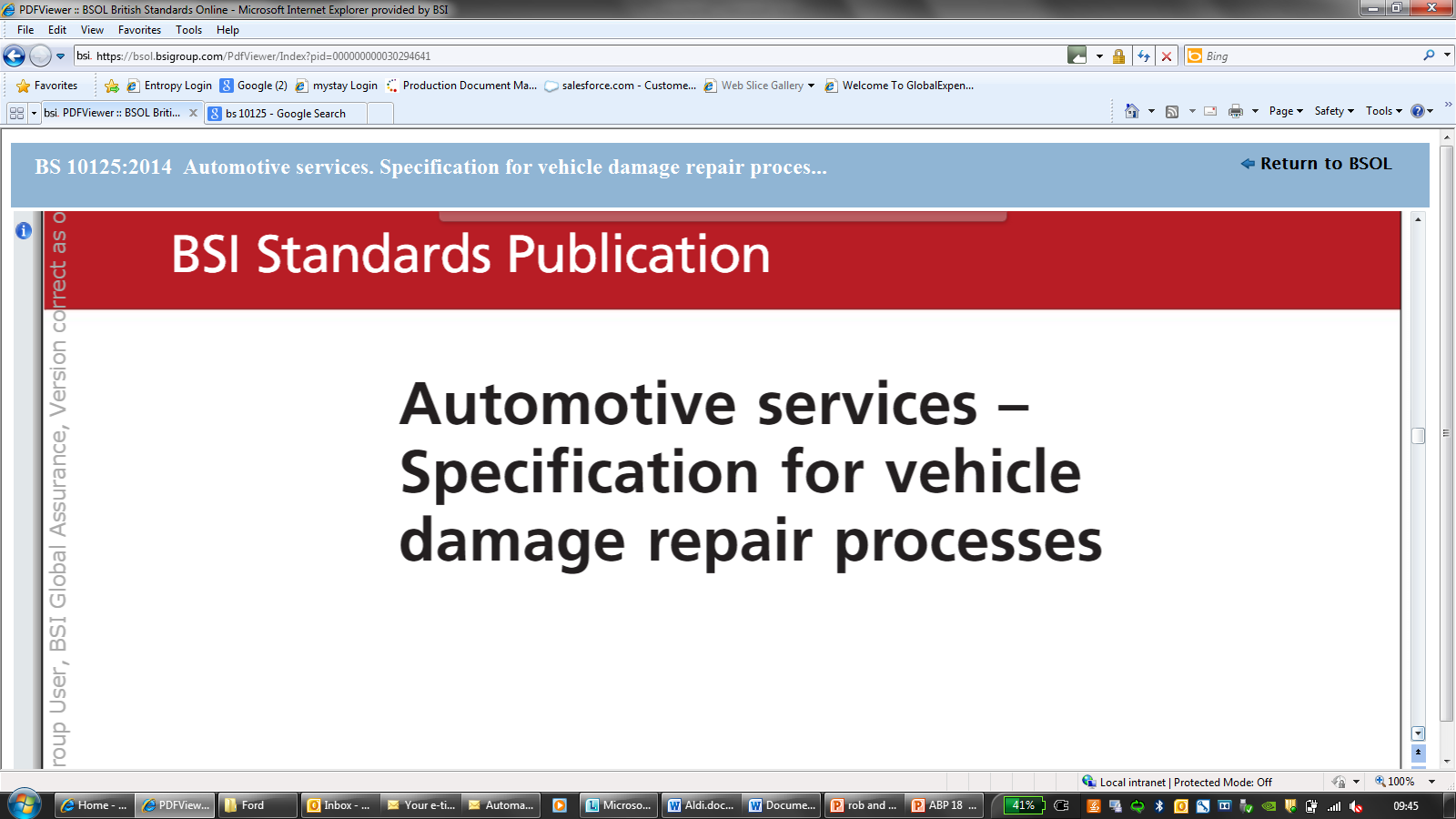 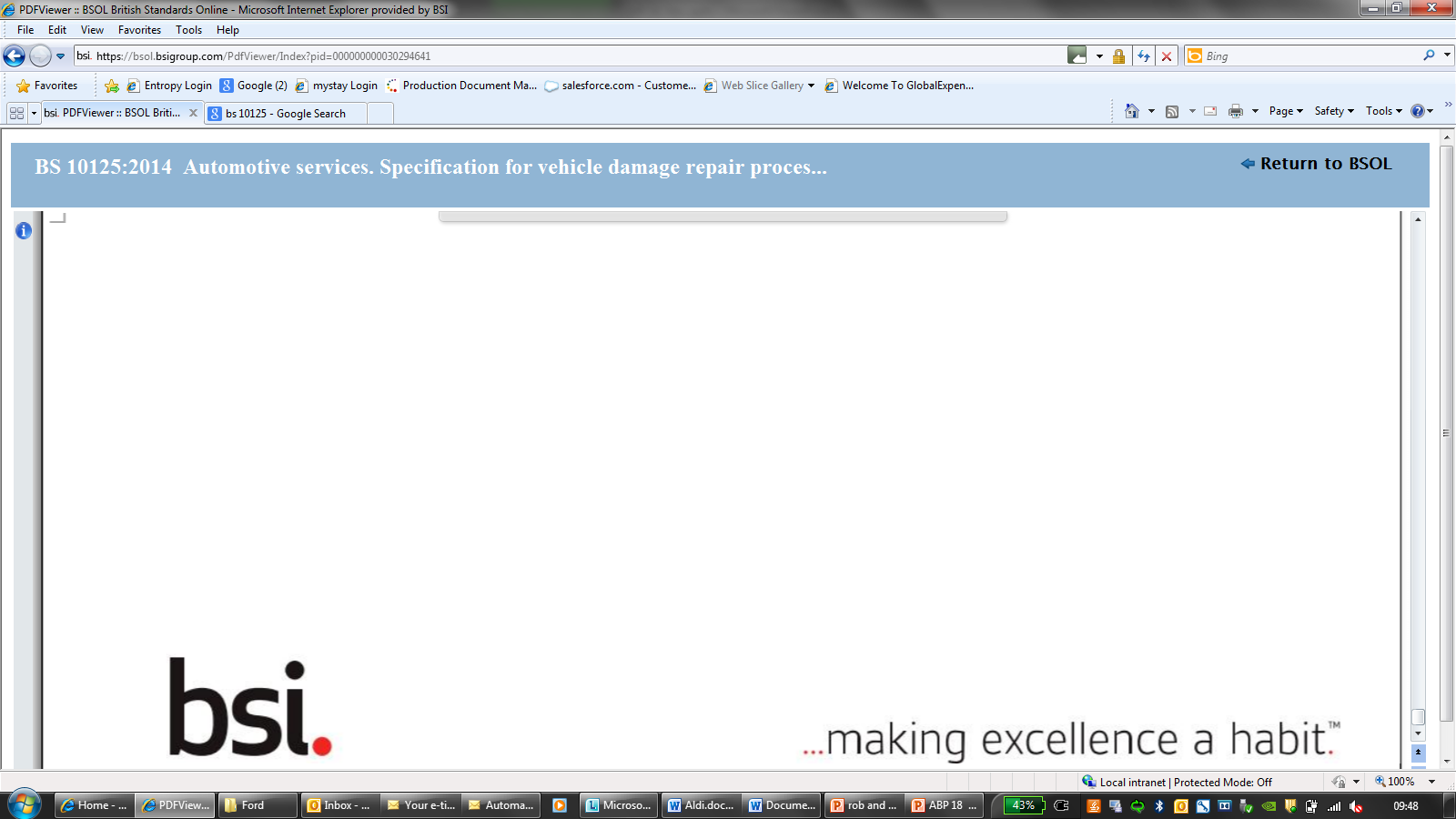 Copyright © 2016 BSI. All rights reserved.
[Speaker Notes: Km based on standards
400+
PAS origins
Good standard]
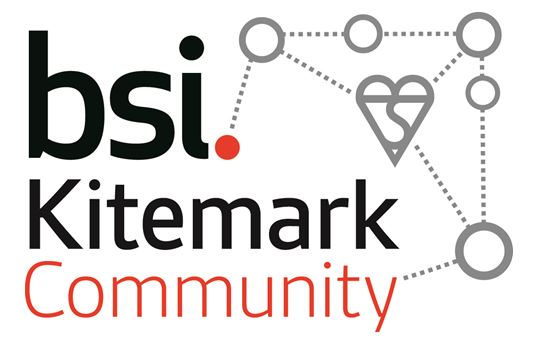 Copyright © 2016 BSI. All rights reserved.
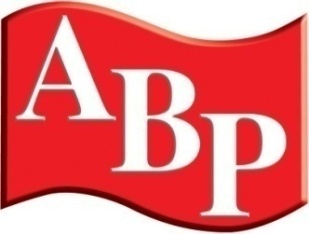 THANK YOU
Rob Hine - BSi
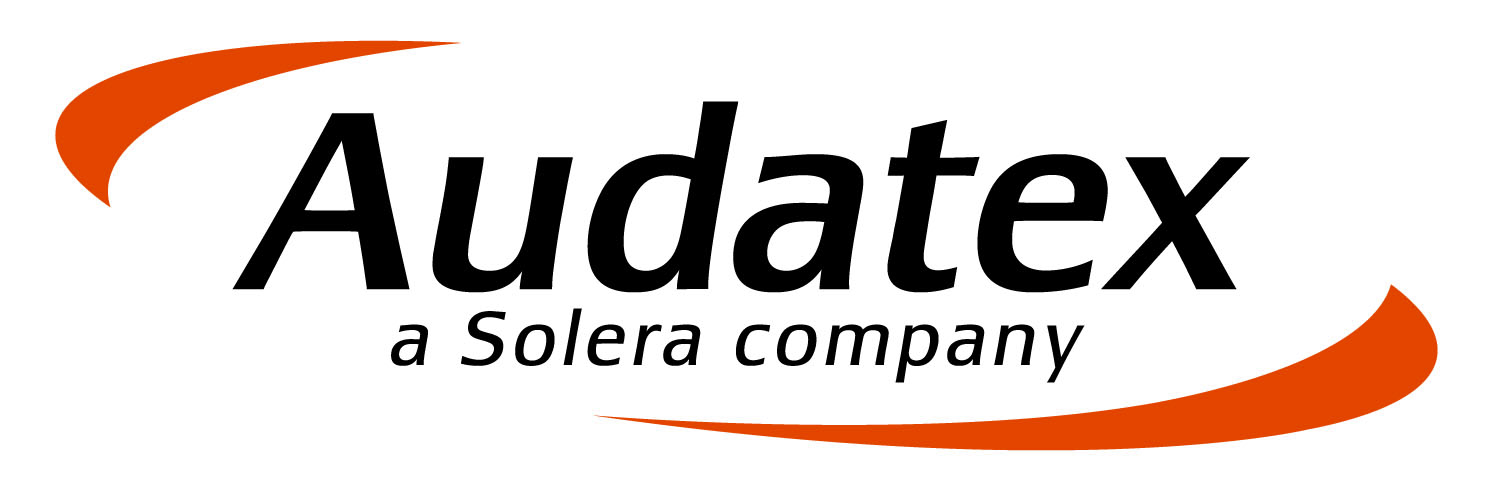